Experienţa Clinicii ORL Cluj-Napoca în implantul cohlear
Cheia, 2010
Clinica ORL Cluj-Napoca
Chirurgia urechii 
2003 - Primul implant cohlear  
Peste 70 de implanturi cohleare, copii şi adulţi
2009 – implant cohlear bilateral
2003-2010
Vârsta copiilor implantaţi 2003-2010
(luni)
* Primul implant la adult
* Primele implanturi bilaterale
Etapele implantului cohlear
Diagnosticul hipoacuziei 
Evaluarea radiologică – CT, RMN
Evaluarea pediatrică preoperatorie
Intervenţia chirugicală
Reabilitarea auditiv-verbală
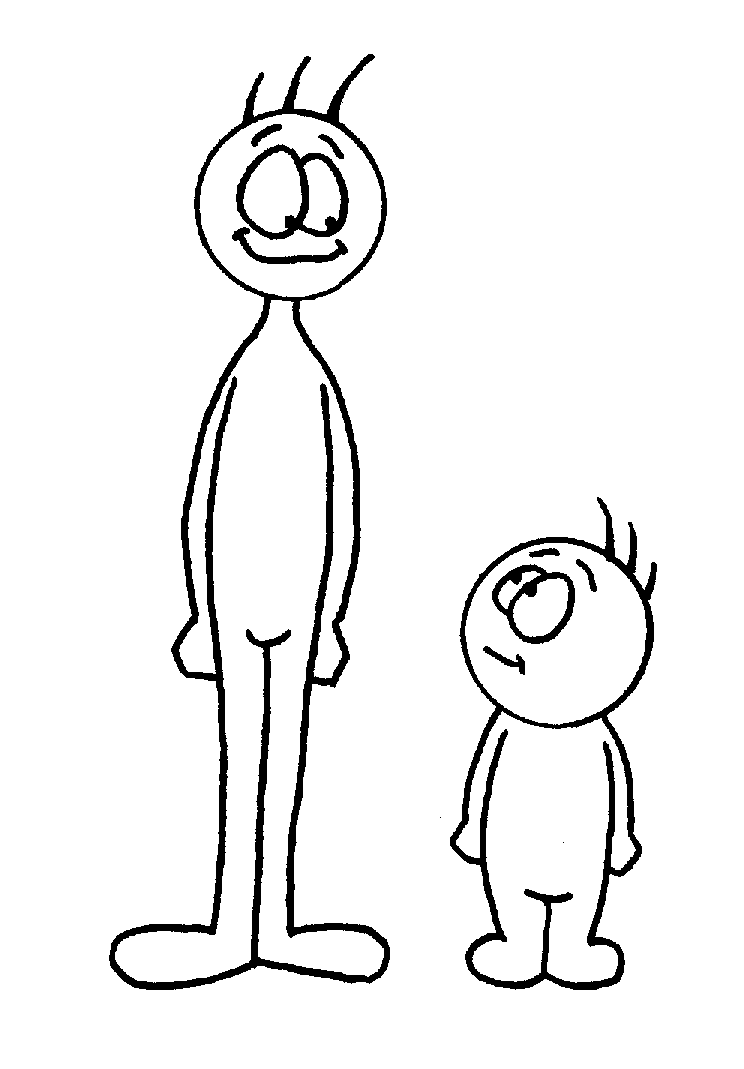 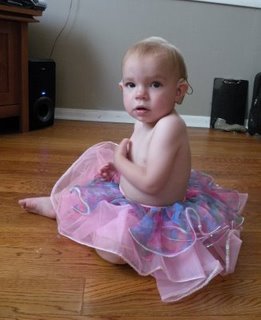 Candidat sau nu?
Factori de prognostic:
- Vârsta
 Asocierea altor afecţiuni
 Gradul hipoacuziei, resturile auditive
 Durata deprivării auditive
 Protezarea precoce, corespunzătoare
 Antrenametul auditiv-verbal precoce, intensiv
 Modalitatea de comunicare 
 Dezvoltarea limbajului
 Implicarea familiei !!!
 Realismul asteptarilor familiei
 Dezvoltarea motorie şi cognitivă a copilului, capacitatea de a învăţa, dorinţa de a comunica oral
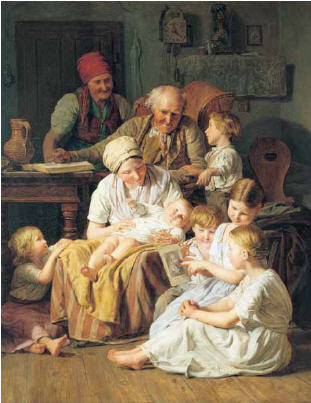 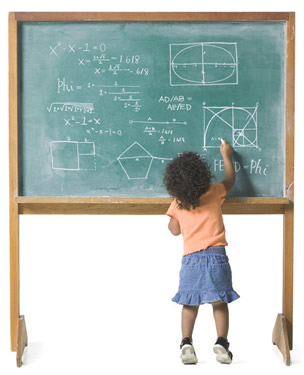 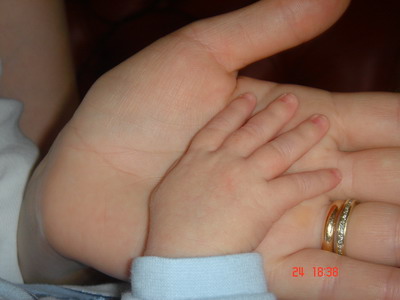 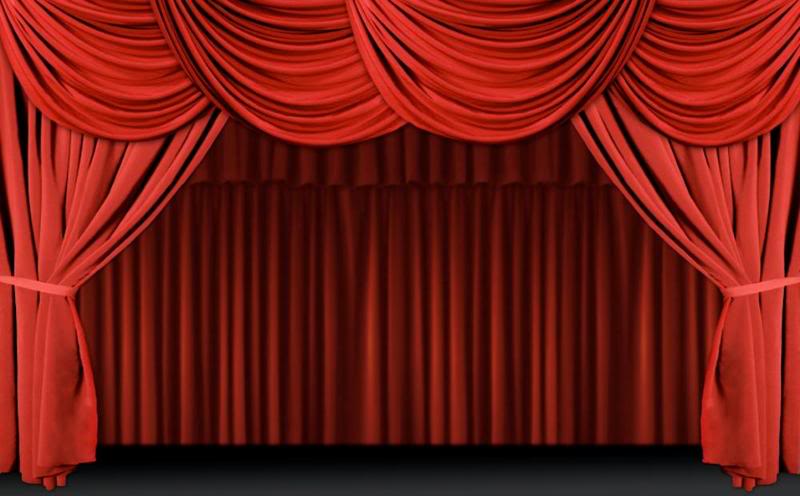 Etapa chirurgicală
Ce se întâmplă în spatele uşilor închise?
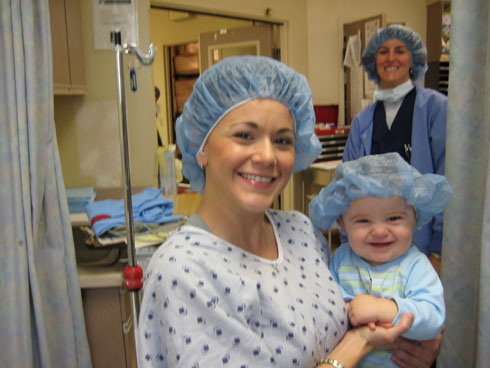 Anestezia generală
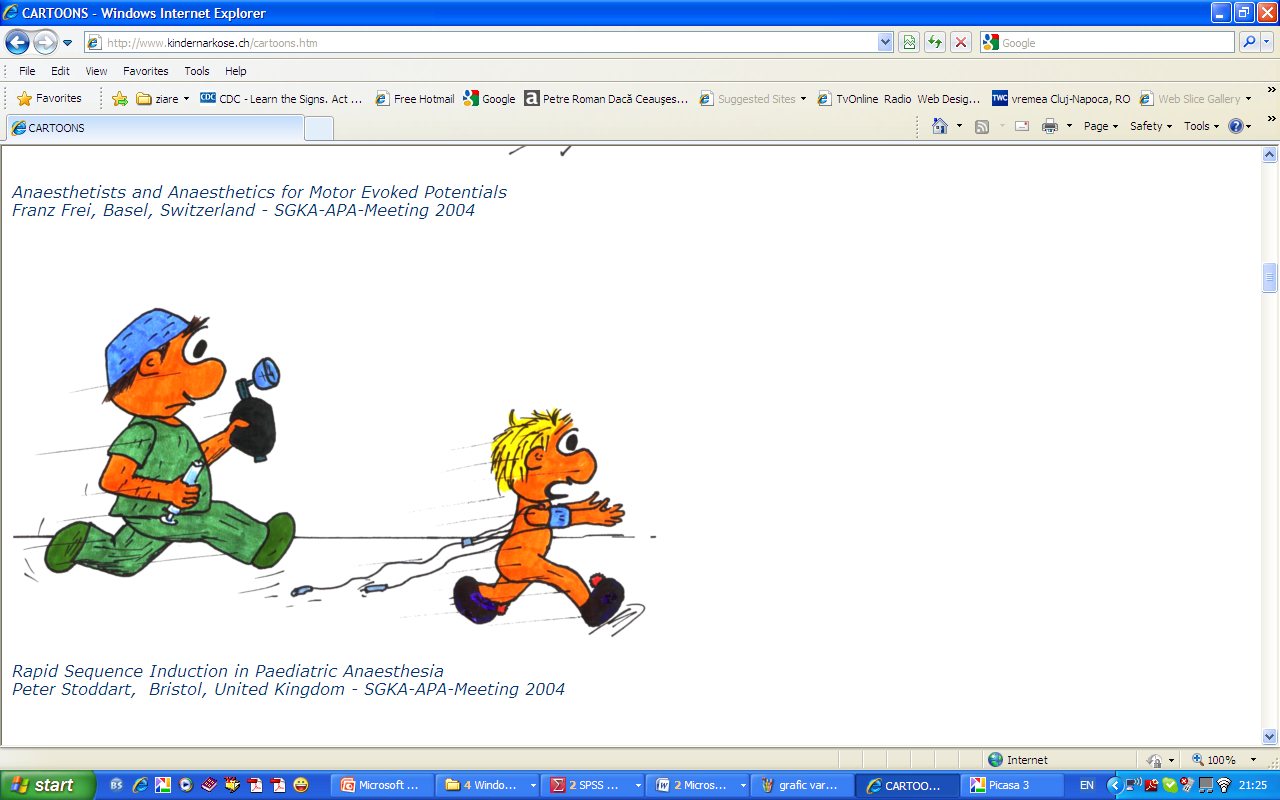 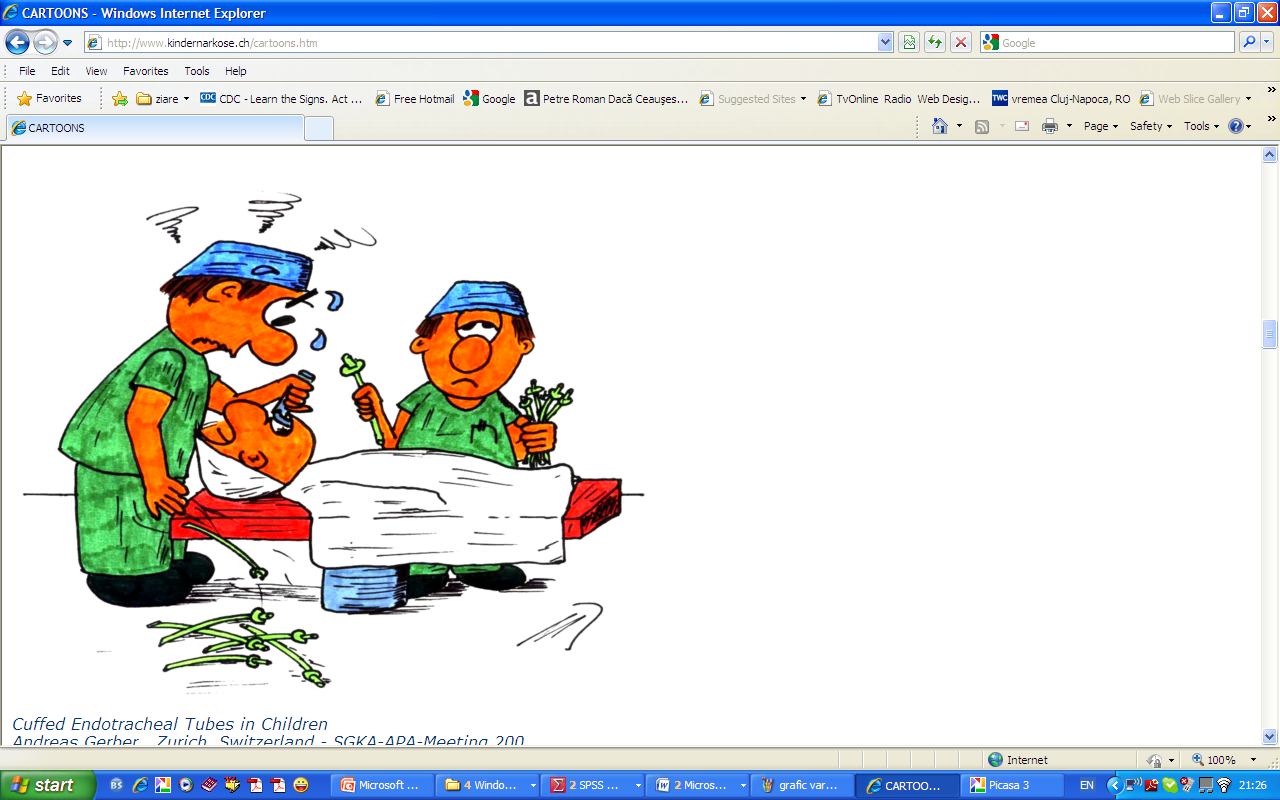 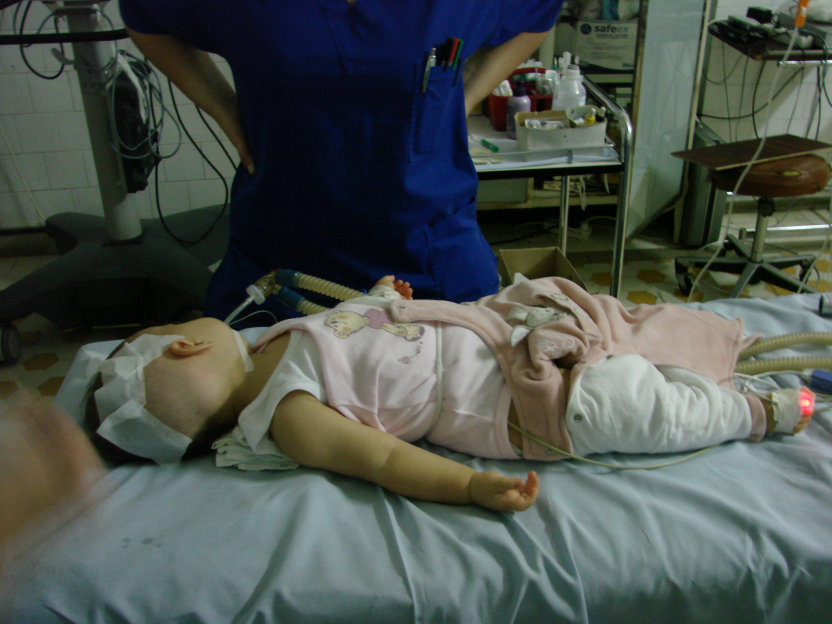 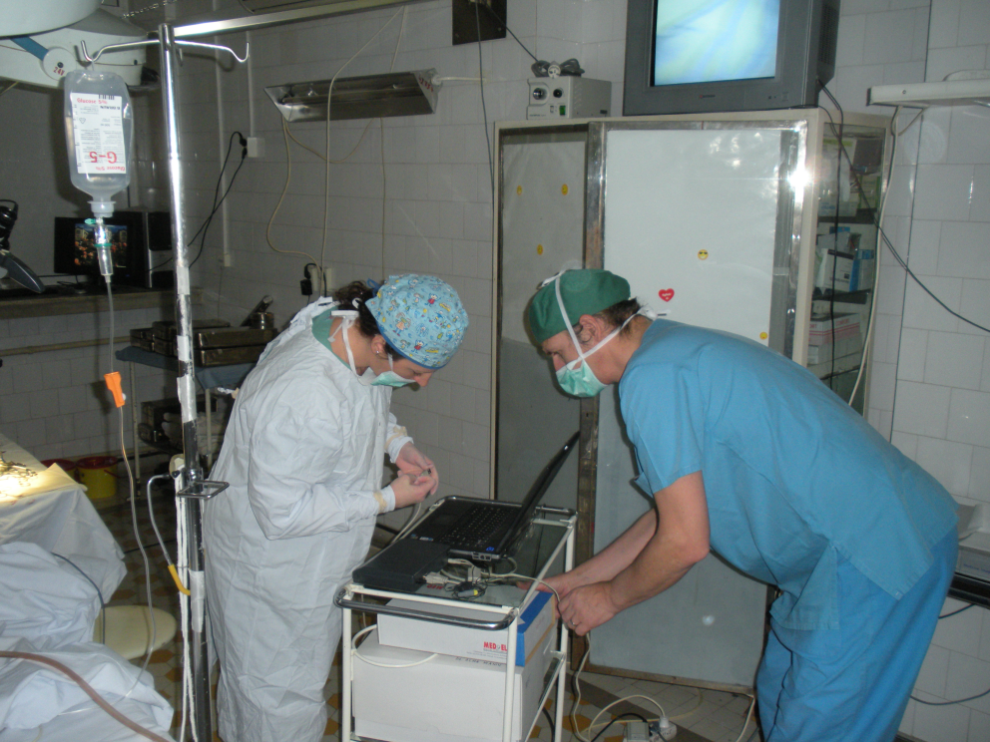 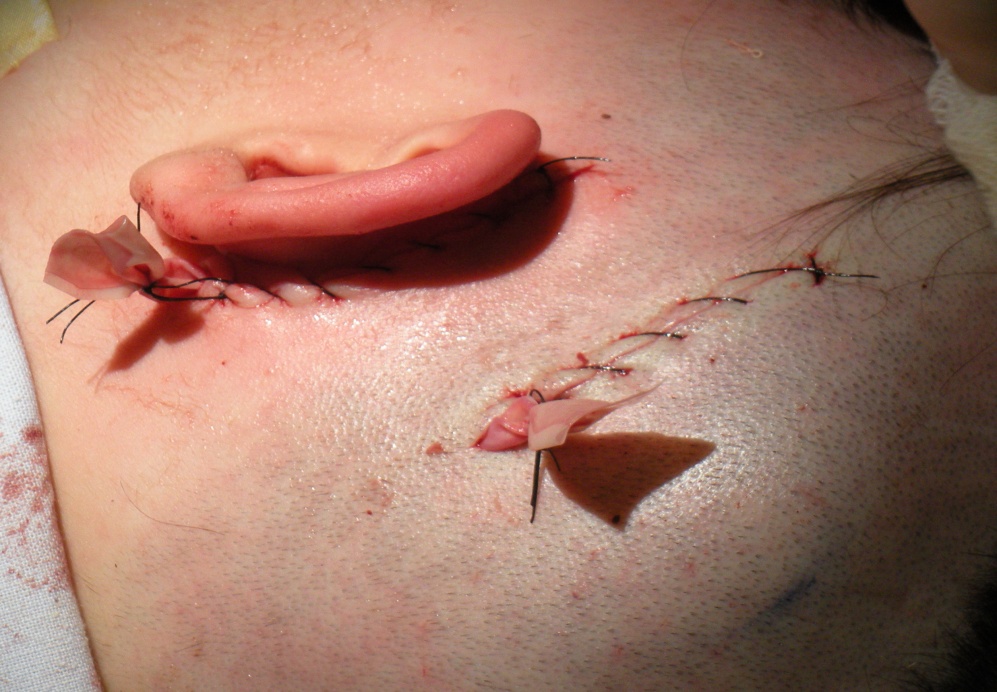 Din nou împreună…
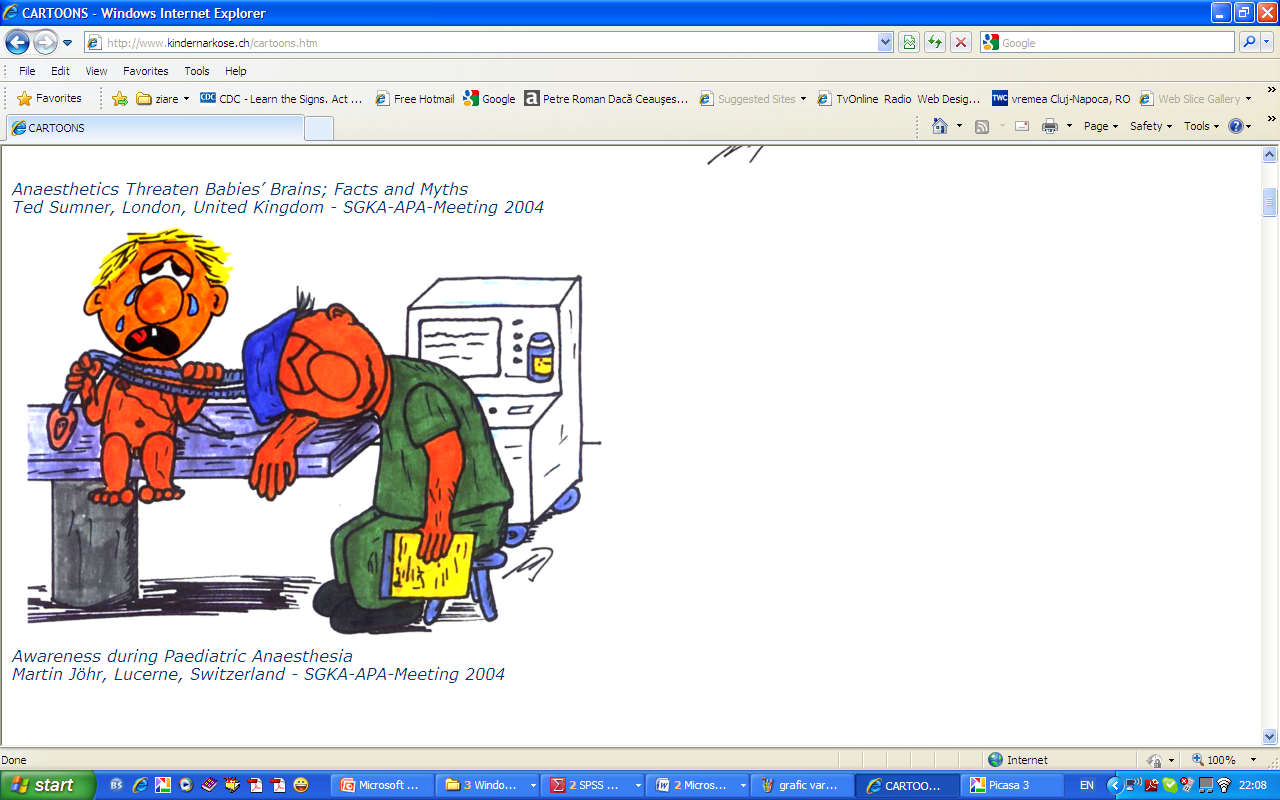 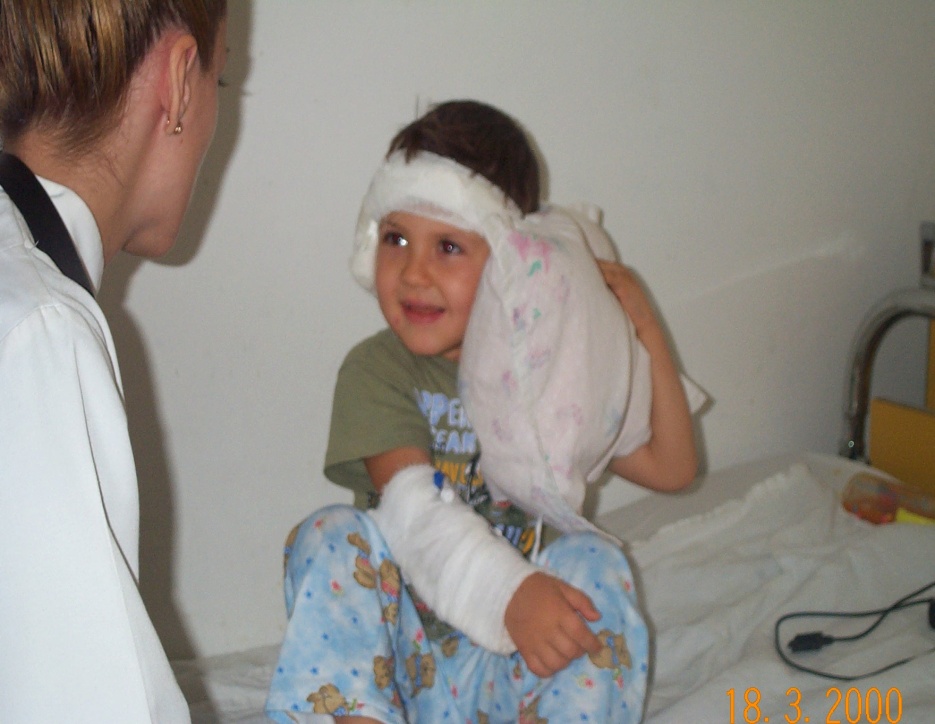 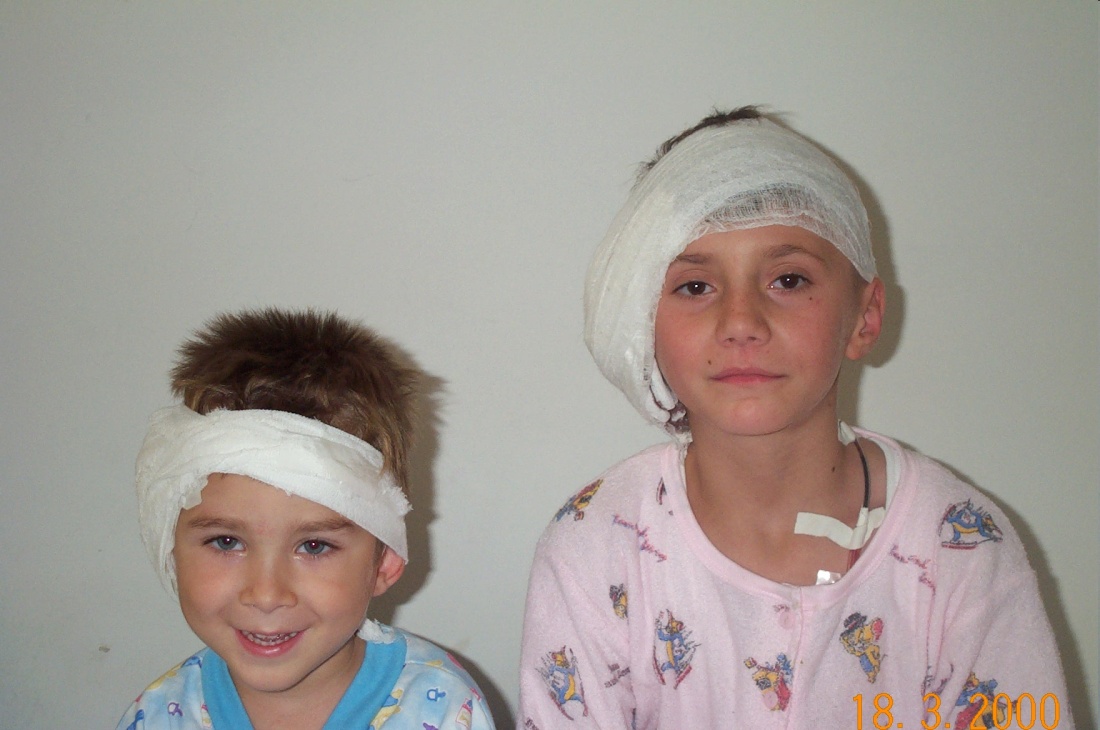 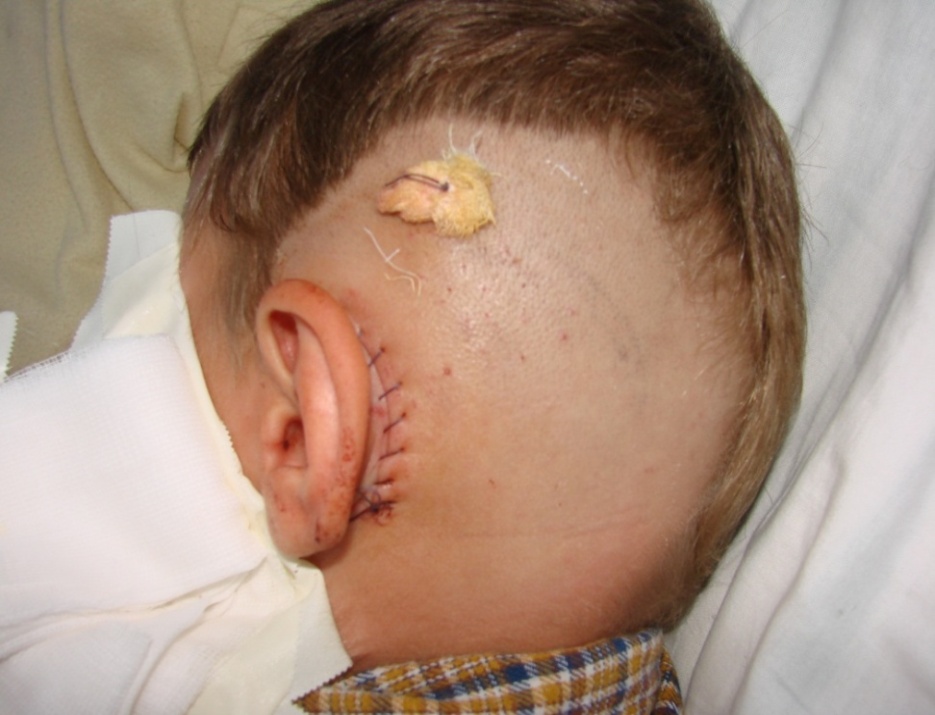 Complicaţii postoperatorii
Complicaţii minore, mai frecvente
Hematom 
Infectarea plăgii operatorii
Dehiscenţa plăgii
Cicatrice cheloidă
Granulom de fir
Complicaţii majore, mai rare
Lezarea/stimularea nervului facial
Otită medie cronică
Meningită 
Defectarea implantului
Reglajele şi evaluările postoperatorii
Activarea implantului cohlear la 1 lună
Reglajele procesorului lunar în primul an şi apoi o dată pe an
Control ORL la 3 luni
Evaluare logopedică preoperator, apoi postoperator la 1 lună, la 3 luni, la 6 luni, 12 luni, 24 de luni
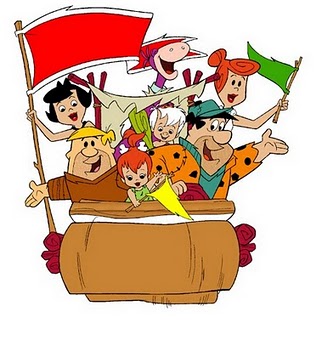 Antrenamentul auditiv-verbal…
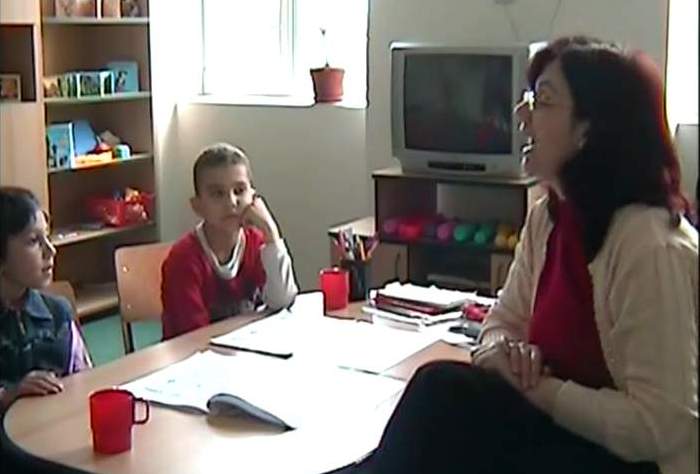 … primele cuvinte
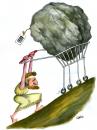 Procesul de reabilitare
Presupune învaţarea creierului să interpreteze sunetele pe care le primeşte cu ajutorul implantului cohlear
Fără o reabilitare corespunzătoare intensivă şi de lungă durată, rezultatele implantării sunt minime
Implicarea familiei este esenţială

! Reabilitarea nu o face logopedul ci se face CU AJUTORUL logopedului!
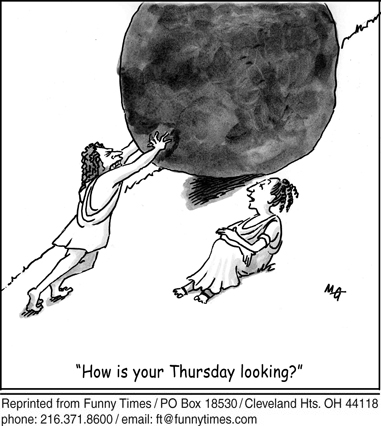 Ce înseamnă implantul cohlear?
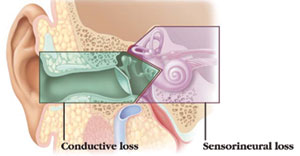 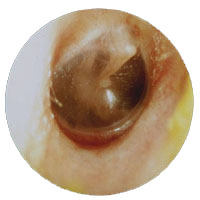 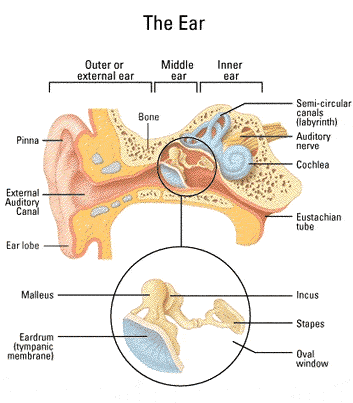 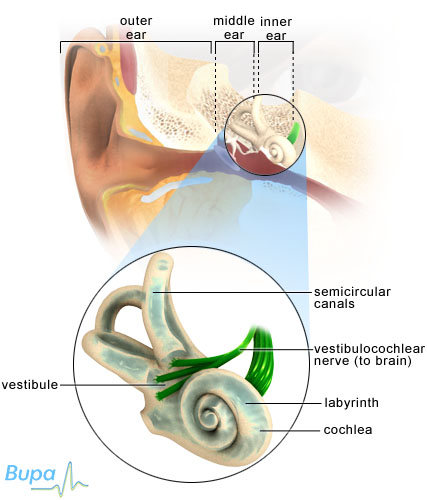 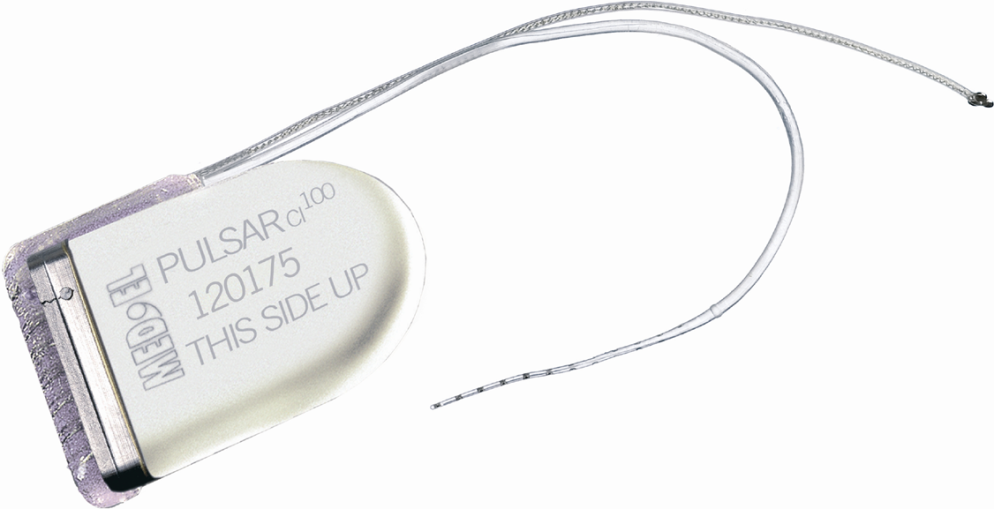 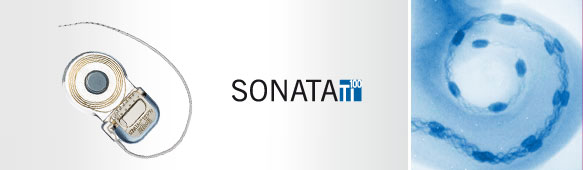 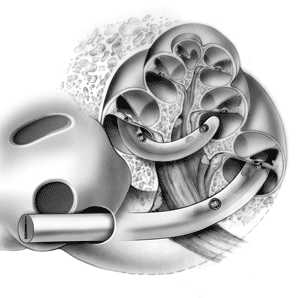 Cum funcţionează un IC?
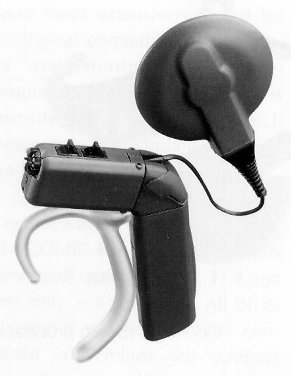 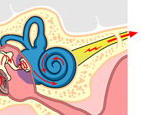 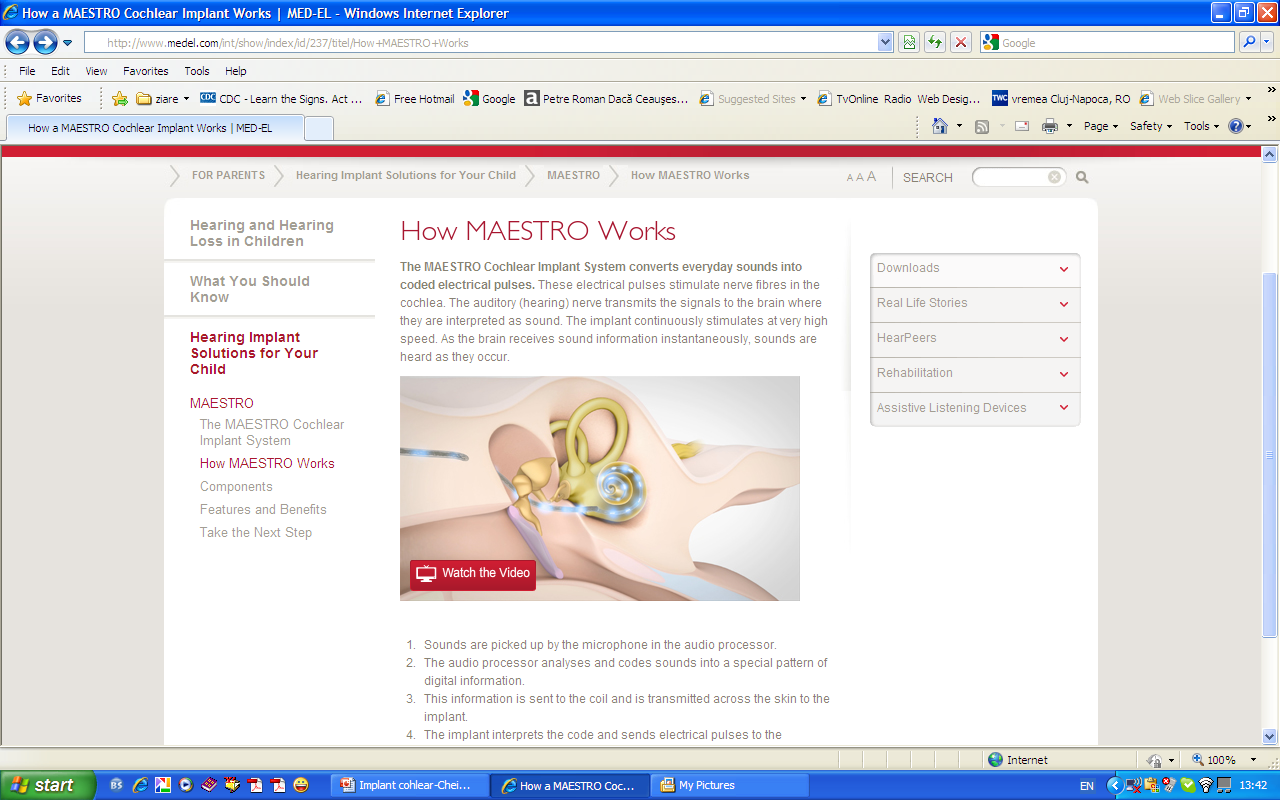 De ce depinde rezultatul IC
Vârsta la care a devenit hipoacuzic – pre/postlingual
Vârsta la care se implantează – avantajul copiilor mici
Factori ce ţin de implant (tipul, numărul electrozilor, strategia de codificare)
Suportul educaţional – mediu familial ce încurajează comunicarea orală
Capacitatea de a învaţa
Inteligenţa şi dorinţa de comunicare
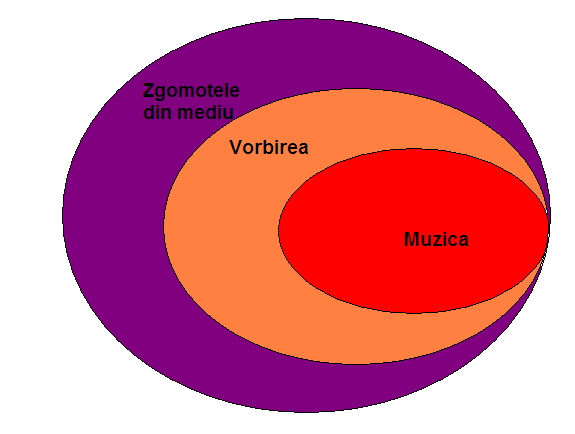 Beneficiile IC
Pragul auditiv 
La adulţii postlinguali beneficiile apar încă 
	din primele 3-6 luni 
La copii, evoluţia este mai lentă dar performanţele se îmbunătăţesc în permanenţă de-a lungul anilor
Majoritatea percep sunetele putenice, medii şi uşoare – uşa, soneria, lătratul, paşii, soneria telefonului, foşnetul frunzelor, întrerupătoarele
Mulţi pot să înţeleagă vorbirea fără labiolectură, să vorbească la telefon, să urmarească TV cu uşurinţă
Unii ajung să asculte muzica
Film Liviu 
Film Ingrid
Ce trebuie să ştie părinţii…
Că fiecare copil evoluează în ritmul lui şi în felul lui 
Ca nu toţi ajung să înteleagă vorbirea la fel de bine şi nu există teste care să prezică rezultatele
Că implantul cohlear trebuie purtat toată viaţa
IC necesită în permanenţă baterii şi alte consumabile
Implantul cohlear
Aduce pragul auditiv spre valori normale fără să vindece hipoacuzia
Permite perceperea vorbirii
Favorizează dezvoltarea, producerea vorbirii
Poate să îmbunatăţească perceperea vorbirii şi labiolectura precum şi producerea vorbirii în cazul copiilor implantaţi la vârste mai mari
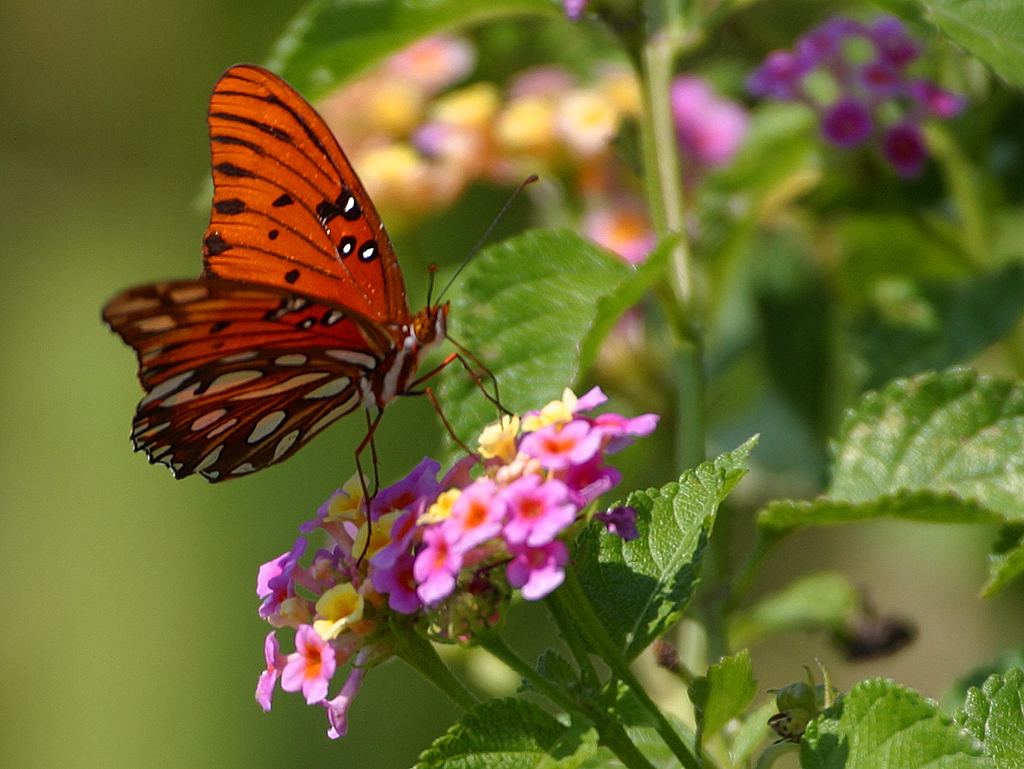 Vă mulţumesc pentru atenţie!